专题学习
平行线与“拐点”模型
授课教师：杨燕
F
C
E
D
A
B
1
2
3
5
4
一、知识回顾
1.如图，请添加一个条件使得AB∥DE，并说 
   明判定依据.
2.若FC∥DE，DE∥AB，请判断FC与AB的位置关系，并说明理由.
解：①∠2=∠4，
依据：同位角相等，两直线平行
         ②∠3=∠4，
依据：内错角相等，两直线平行
         ③∠4+∠5=180o
依据：同旁内角互补，两直线平行
答：FC∥AB，理由如下：
依据：如果两条直线都与第三条直   
      线平行，那么这两条直线也
      互相平行。
一、知识回顾
问题：平行线的判定方法有哪些？
1、同位角相等，两直线平行。
2、内错角相等，两直线平行。
3、同旁内角互补，两直线平行。
4、如果两条直线都与第三条直线平行，
   那么这两条直线也互相平行。
F
C
E
D
A
B
1
2
3
5
4
一、知识回顾
3.如图，已知DE∥AB
   (1)从∠2=40°可以知道∠4 =           ，
        理由是                                                 .
   (2)从∠3=40°可以知道∠4=            ，
        理由是                                                .
   (3)从∠5=140°可以知道∠4=            ，
        理由是                                                .
40°
两直线平行，同位角相等
40°
两直线平行，内错角相等
40°
两直线平行，同旁内角互补
一、知识回顾
问题：平行线的性质有哪些？
1、两直线平行，同位角相等。
2、两直线平行，内错角相等。
3、两直线平行，同旁内角互补。
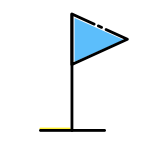 二、情景引入
如图，一条公路修到湖边时，需拐弯绕湖而行，如果第一次拐的∠ABC＝80°，第二次拐的∠BCD＝40°，第三次拐的角是∠CDE，这时的道路恰好和第一次拐弯之前的道路平行，则∠CDE＝            ．
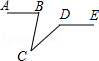 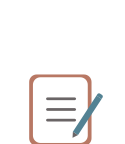 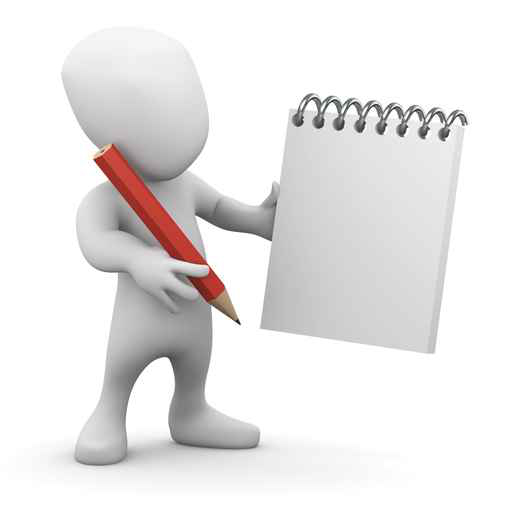 三、模型探究
小组合作：                       ，小组合作探究下面图形中∠CFD和∠FDA、∠DAB的关系．
已知AB∥CF
C
F
拐点
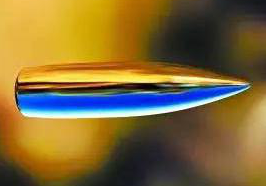 E
D
子弹图
A
B
∠CFD+∠FDA+∠DAB=360o
例题展示
例1. 如图，已知l1∥l2，则∠A1+∠A2+∠A3+∠A4
       的度数为　    ．
540o
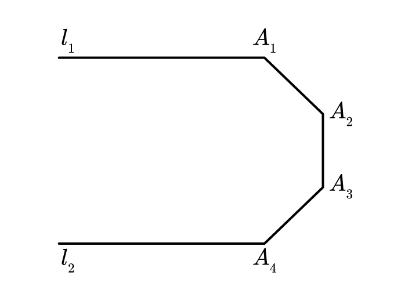 1
2
M
3
4
N
5
6
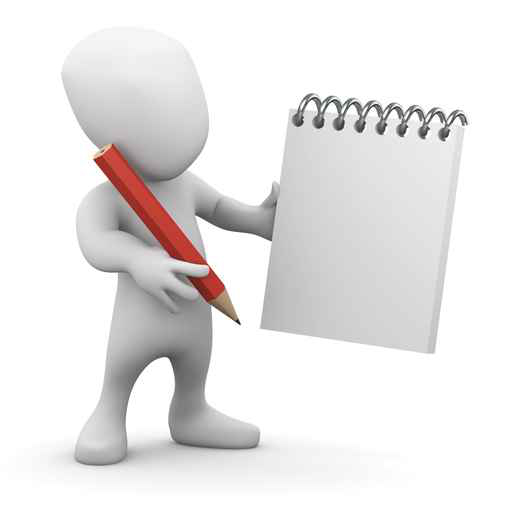 三、模型探究
，请探究下面图形中∠CFE和∠FEA、∠EAB的关系.
已知AB∥CF
F
C
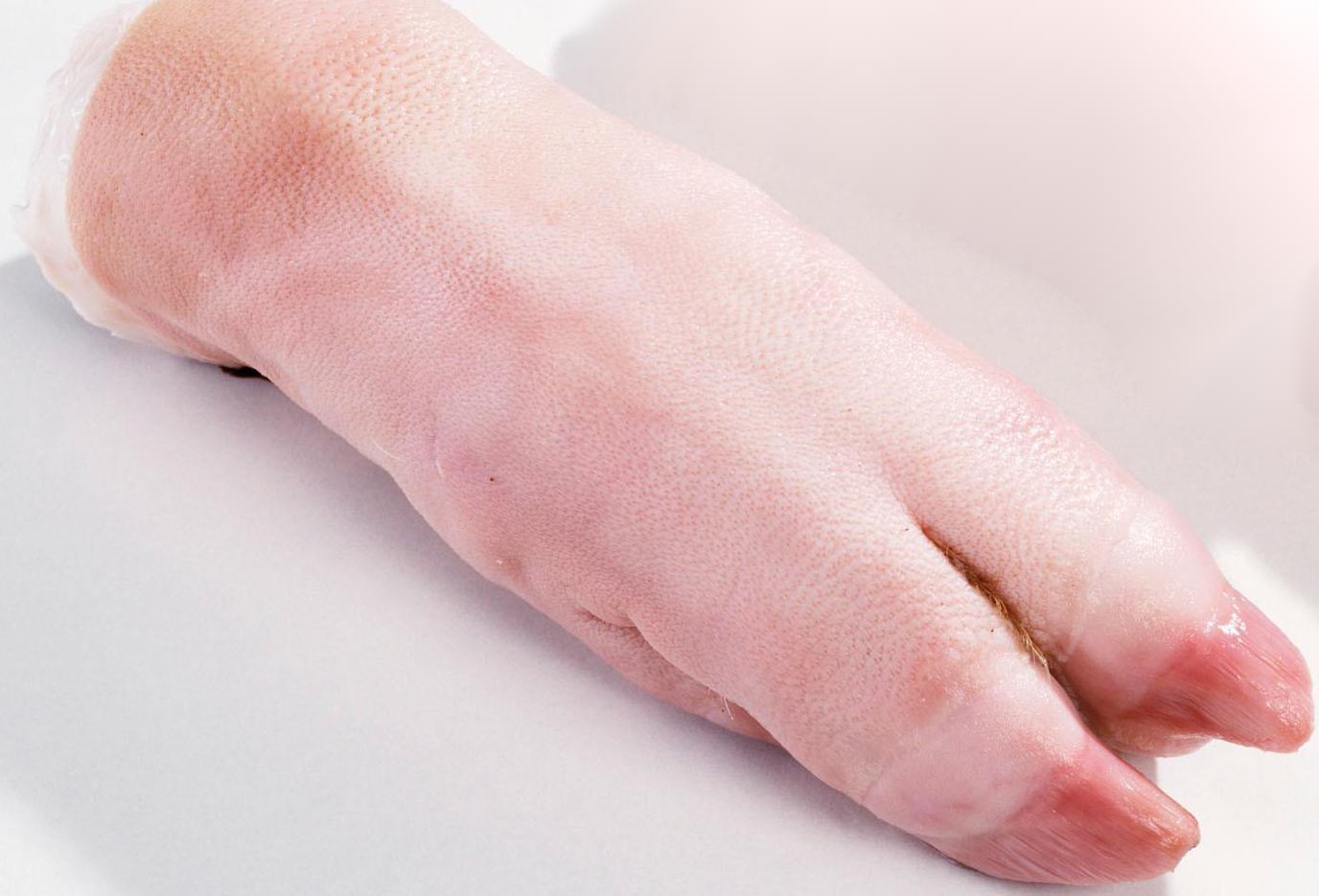 猪手图
E
D
A
B
∠CFE+∠EAB=∠FEA
例题展示
例2.如图，已知l1∥l2，∠A1=∠A3=30o，∠A2=40o，
      ∠B1=50o， 则∠B2=        .
50o
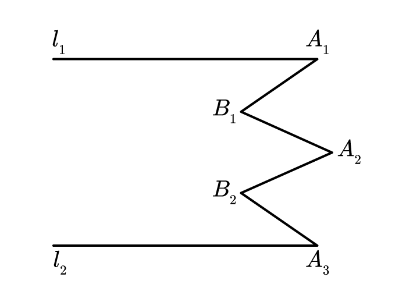 1
C
2
3
D
4
5
E
6
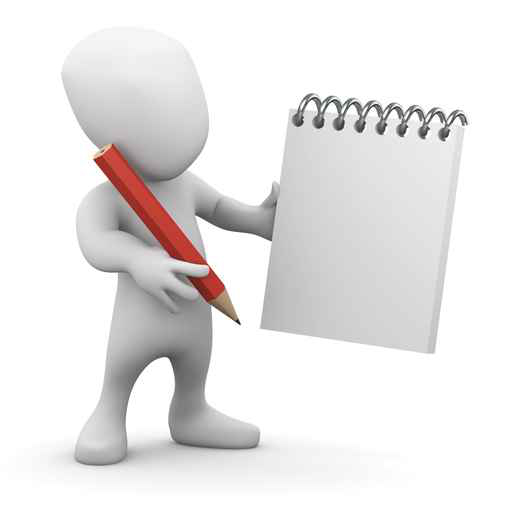 四、延伸训练
，∠DCA=∠CDE=20o，则∠CAB=      .
已知AB∥DE
40o
F
C
E
D
M
A
B
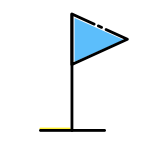 五、生活中的“拐点”问题
如图，一条公路修到湖边时，需拐弯绕湖而行，如果第一次拐的∠ABC＝80°，第二次拐的∠BCD＝40°，第三次拐的角是∠CDE，这时的道路恰好和第一次拐弯之前的道路平行，则∠CDE＝             ．
140o
AB//DE
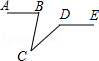 1
80o
40o
3
2
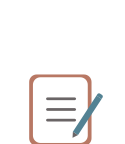 4
M
N
五、生活中的“拐点”问题
请同学们欣赏生活中的“拐点”！
发现生活中的数学美
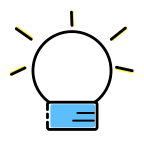 五、生活中的“拐点”问题
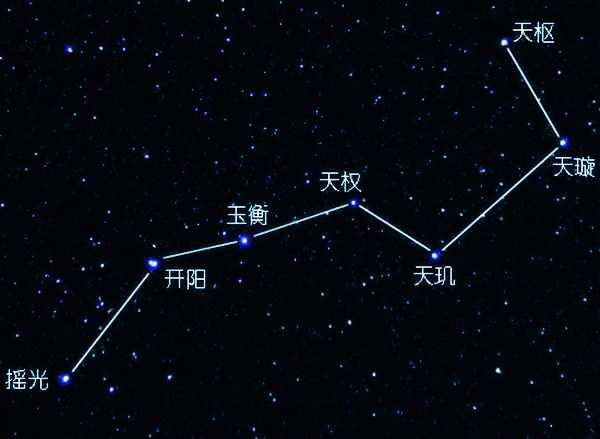 北斗七星
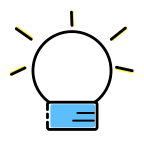 五、生活中的“拐点”问题
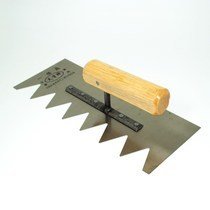 泥瓦工的工具
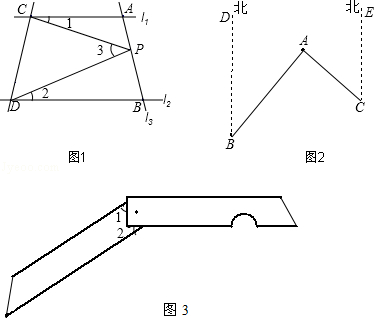 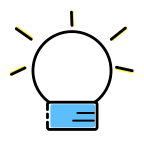 五、生活中的“拐点”问题
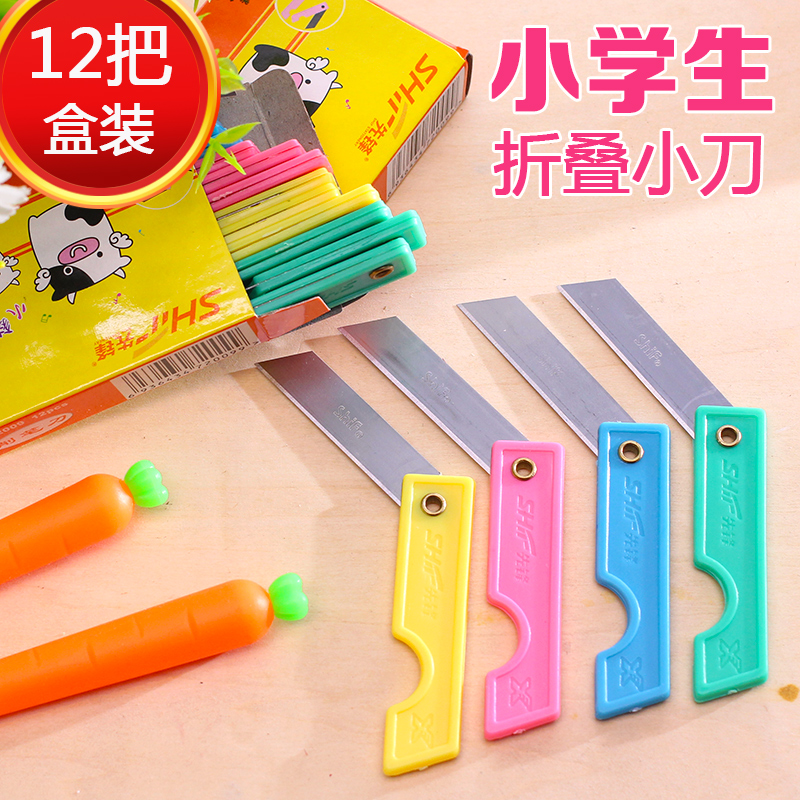 小刀
子弹图
猪手图
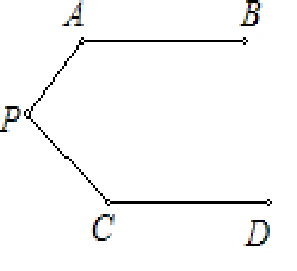 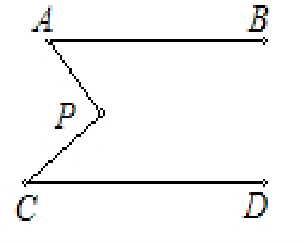 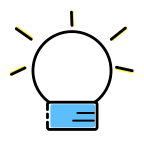 六、总结
做题攻略：
添加辅助线（常用：过拐点作平行线）
构造
实现
角的转换
“三线八角”图
数学思想：
转换思想
数形结合
数学建模
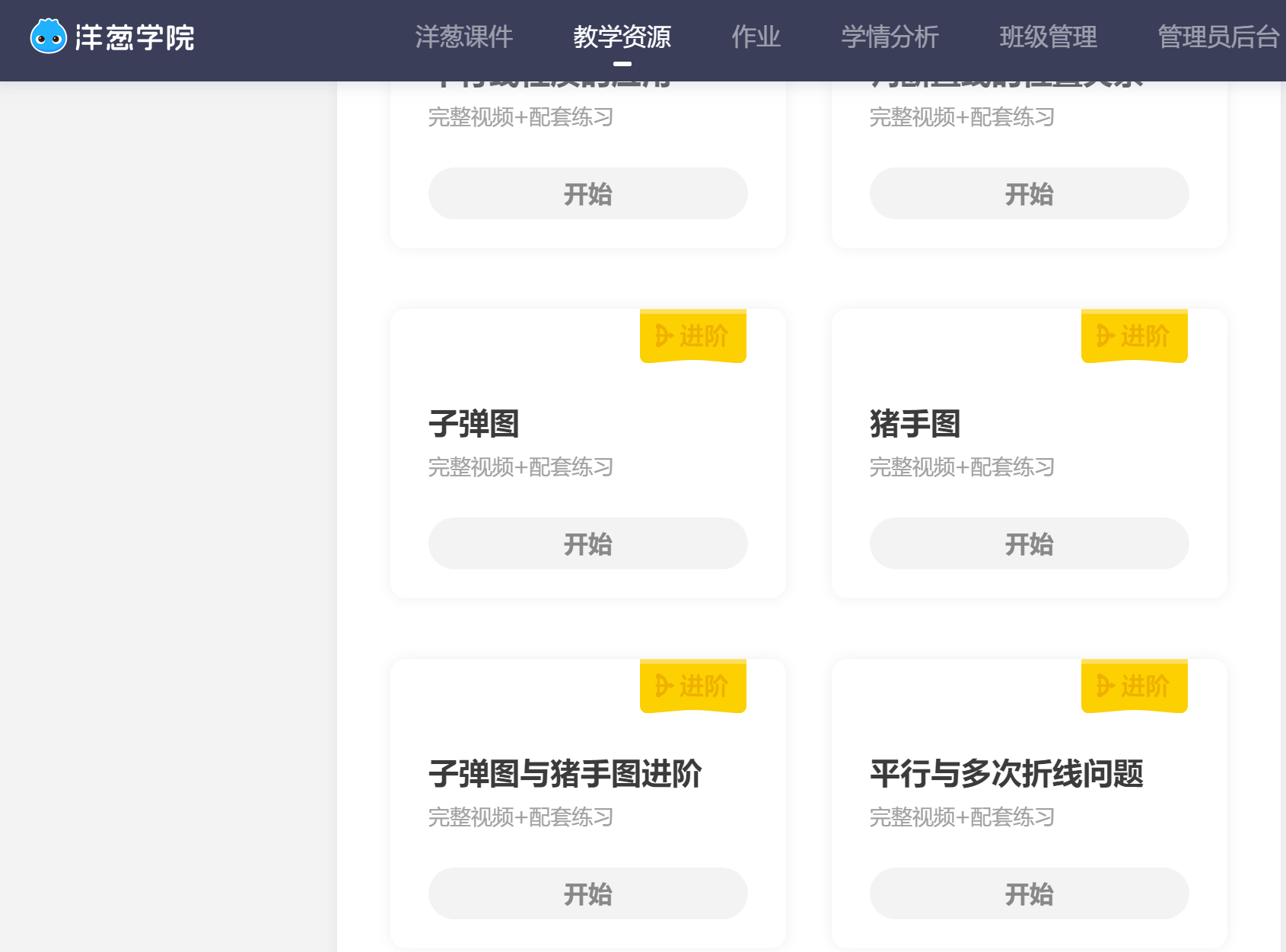 敬请各位专家的批评指正！
谢谢！